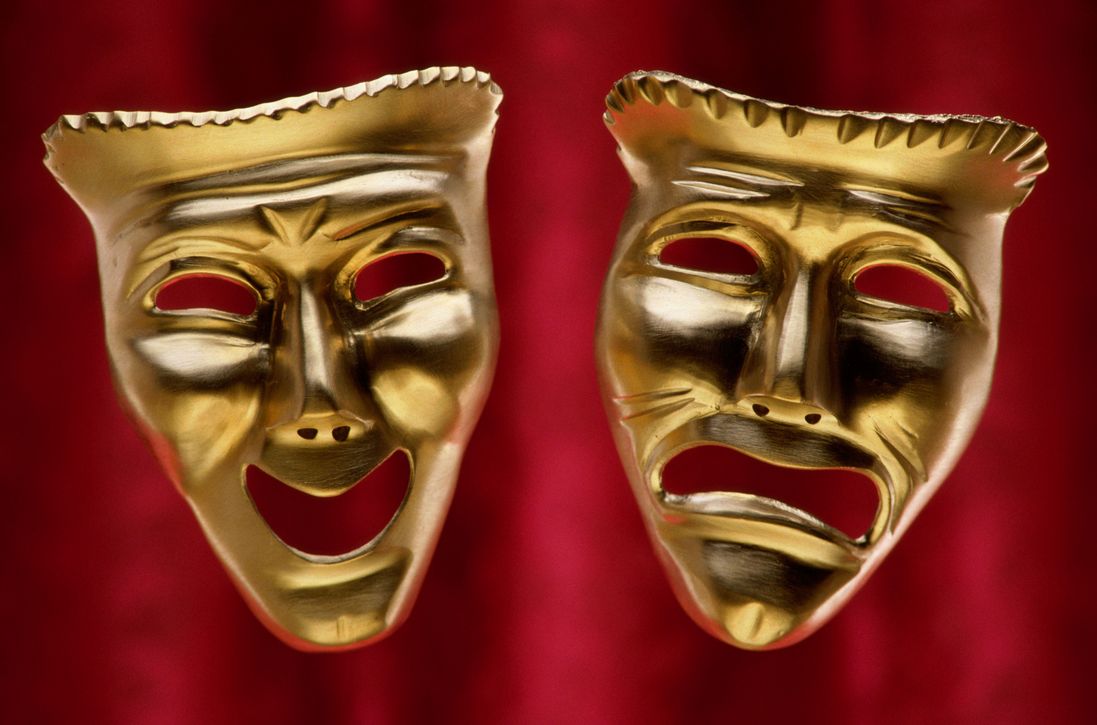 Театр
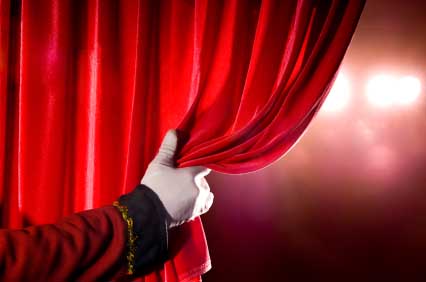 Теа́тр (від грец. θέατρον — місце видовища) — вид сценічного мистецтва, що відображає життя в сценічній дії, яку виконують актори перед глядачами, а також установа, що здійснює сценічні вистави певним колективом артистів і приміщення, будинок, у якому відбуваються вистави. Театр як мистецтво називають також й театральним мистецтвом, а наука, що вивчає теорію та практику театрального мистецтва називається театрознавство. Окрім театрів, ролі в яких люди виконують безпосередньо, існує ляльковий театр, де головні герої - іграшки, якими керують.
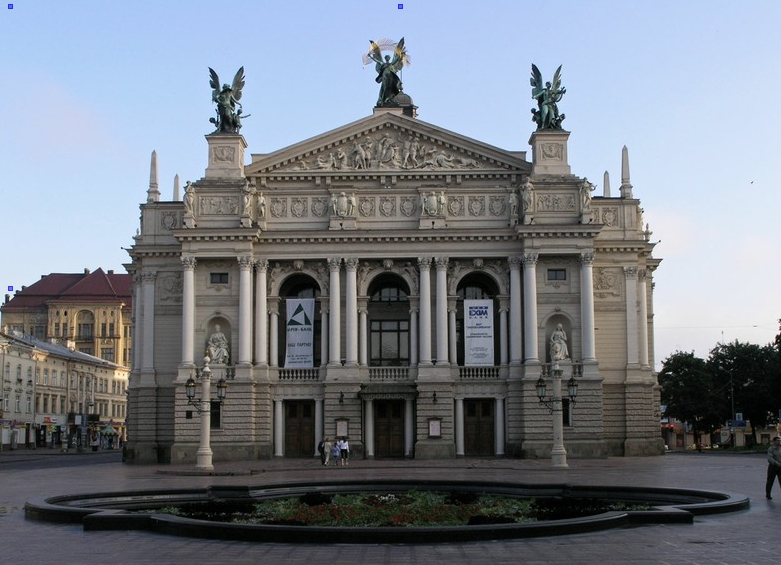 Законодавство України визначає театр як
«заклад культури (підприємство, установа чи організація) або колектив, діяльність якого спрямована на створення, публічне виконання та публічний показ творів театрального мистецтва».


а театральне мистецтво, як:
«вид мистецтва, особливістю якого є художнє відображення життя за допомогою сценічної дії акторів перед глядачами».
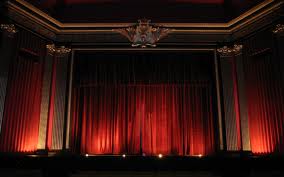 Театральне мистецтво є синтетичним за своєю природою. Його твори містять у собі практично всі інші мистецтва: літературу, музику, образотворче мистецтво,хореографію й ін.; а також використають численні досягнення найрізноманітніших наук й областей техніки. Так, наприклад, наукові розробки психологіїлягли в основу акторської й режисерської творчості, так само, як і дослідження в області семіотики, історії, соціології, фізіології.

Основою театральної вистави є драма, що визначає художні можливості й ідейний напрямок театру. При цьому літературний твір театр переводить в область сценічної дії й специфічної театральної образності — характери, конфлікти драми втілюються в живих особах, вчинках. Найважливіший художній засіб, який театр бере від драми — слово, підкоряється законам драматичної дії. В одних випадках мова може виступати як засіб побутової характеристики персонажа, в інших — розкривати через словесну тканину ролі складні конфлікти свідомості й психології героя. Мова на сцені може мати форму великого висловлення (монолог), протікати як розмова з партнером (діалог), адресуватися глядачеві або звучати як міркування героя, його «внутрішній монолог» і т. д
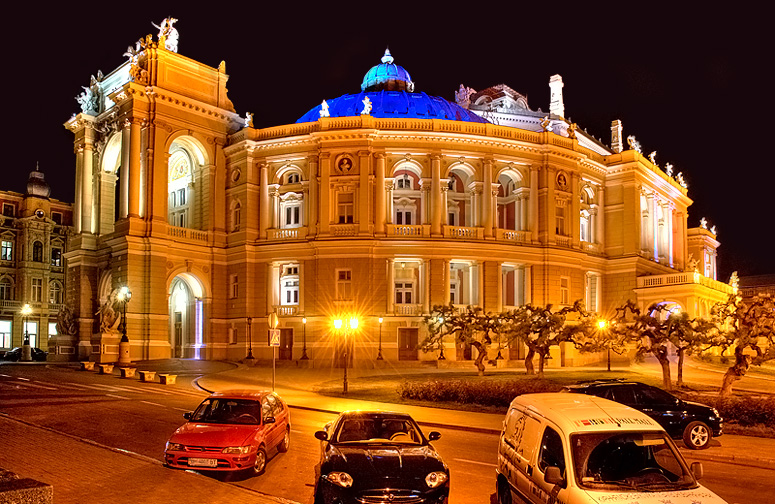 Стилі театру
Абсурдизм
Експресіонізм 
Мелодрама
Модернізм
Постмодернізм 
Маріонетки 
Реалізм
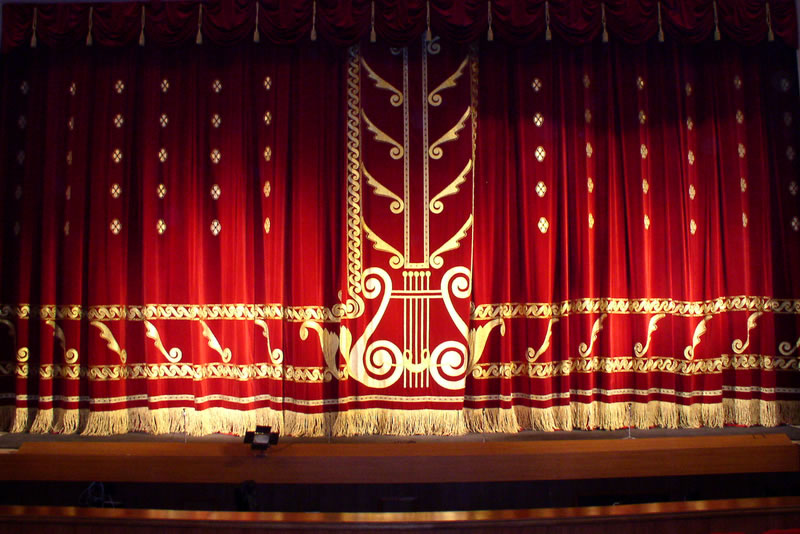 Жанри театру
Драма
Комедія
Чорна комедія
Комедія дель арте
Комедія моралі
Комедія ситуації
Фарс
Романтична комедія
Епічний театр
Експериментальний театр
Фентезі
Grand Guignol
Історичний театр
Імпровізаційний театр
Мейнстрім театр
Мета-театр
Музичний театр
Натья
Пантоміма
Політичний театр
Народний театр
Маріонетки
Радіопостановка
Рок-опера
Театр соціальних тем
Театр абсурду
Трагедія
Трагікомедія
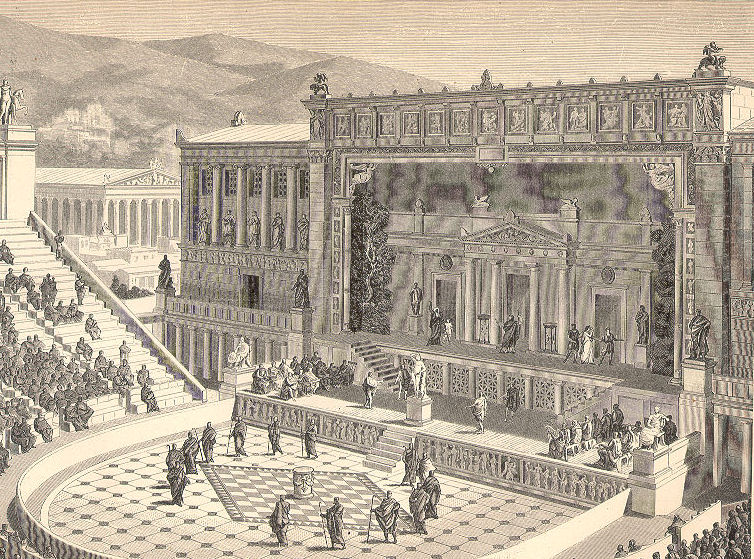 Театри давнього світу
Давньогрецький театр
У ньому виконувалися дифірамби і фалічні пісні, що містили елементи діалогу та театральної дії.
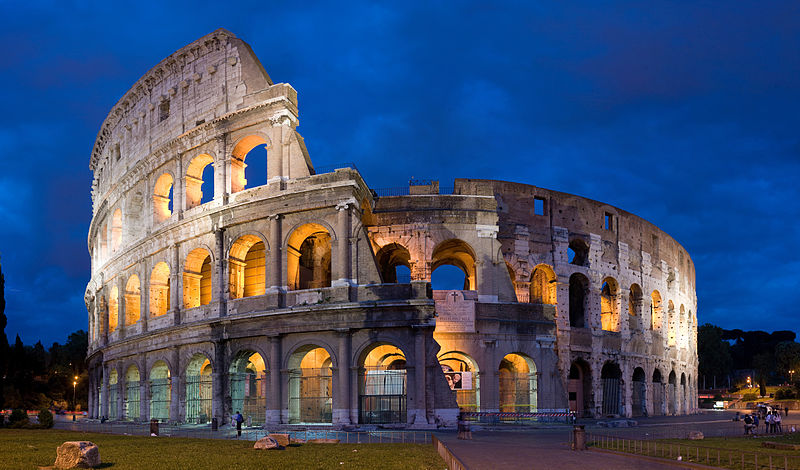 Театри Стародавнього Риму
Найбільш улюбленими жанрами римлян були ателлани й тогати. Відомими авторами драм й комедій того часу були Плавт, Теренцій. Уславилися в цей час актори Езоп,Росцій, Турпіон.
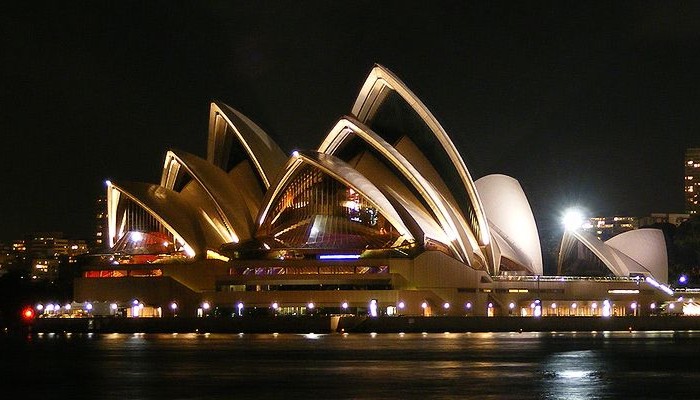 Нові театри
Оперний театр у Сіднеї
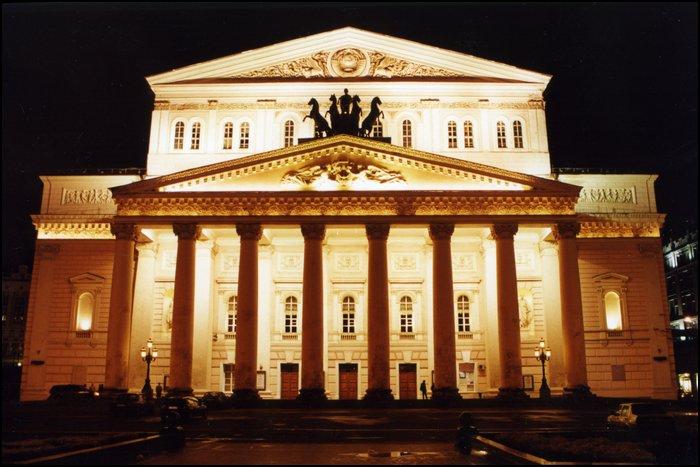 Великий театр
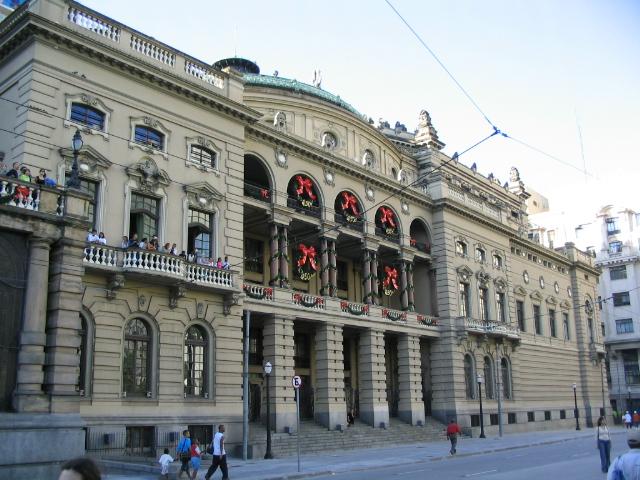 Сан-Пуалу. Бразилія
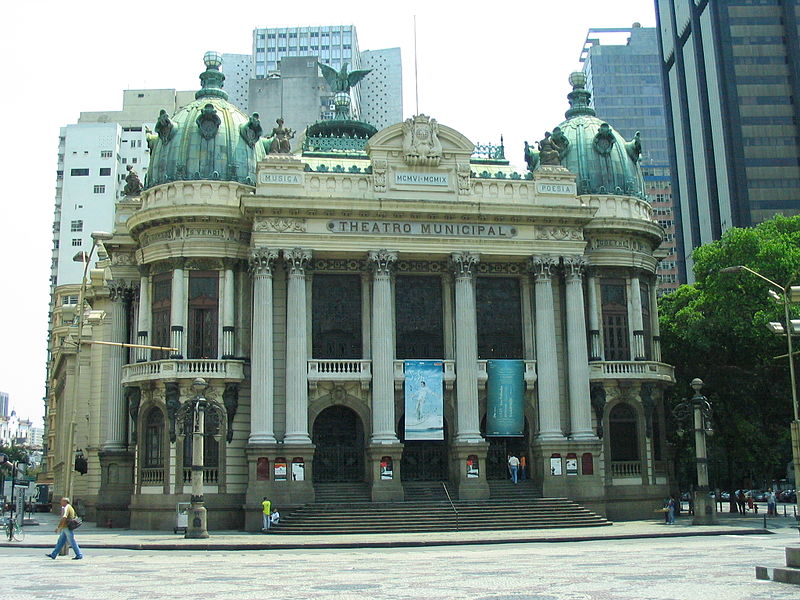 Рио-де-Жанейро
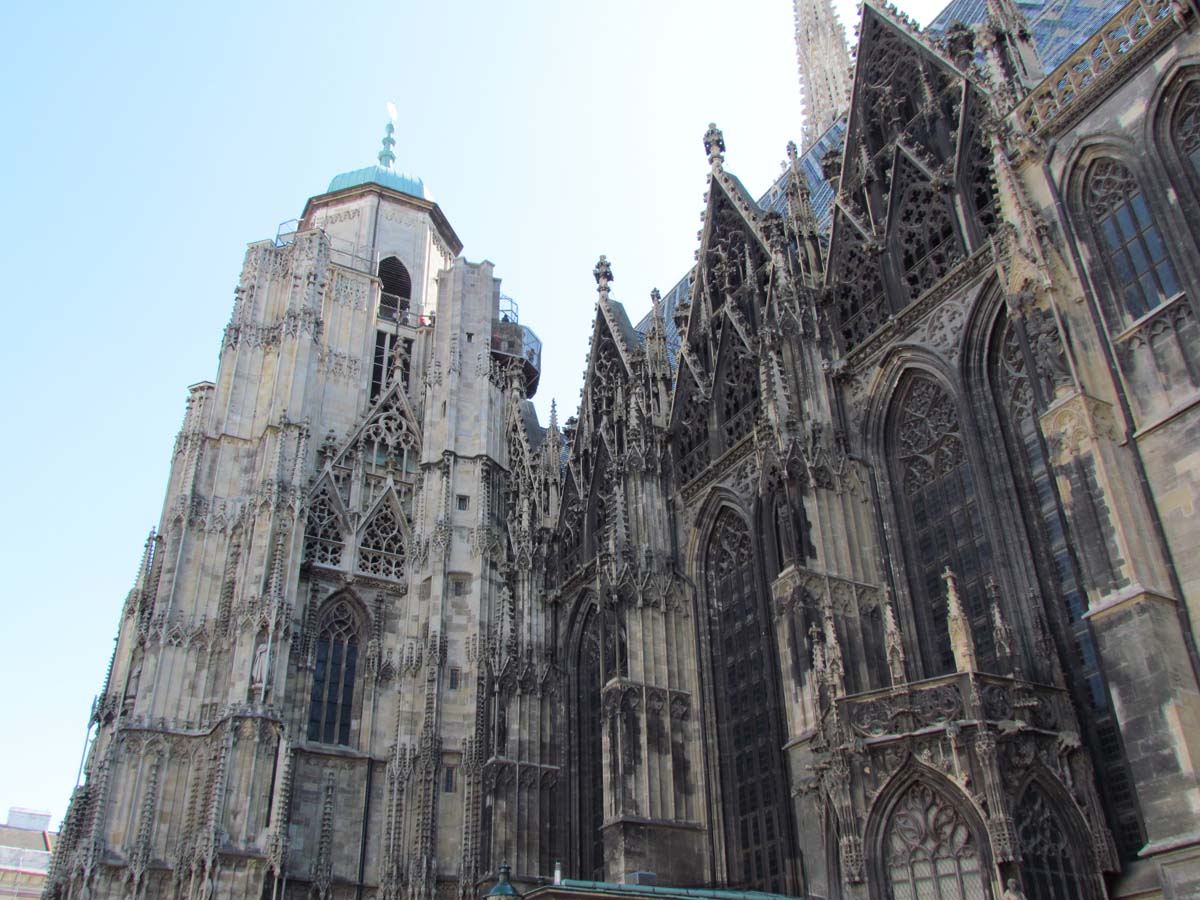 Віденська опера